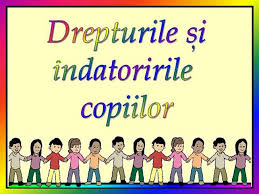 Drepturile Copilului
Drepturile copiilor se referă la acele nevoi fundamentale necesare acestora pentru a trăi în siguranță și a-și atinge potențialul maxim de dezvoltare.
Preocupată de asigurarea bunăstării copiilor din întreaga lume, Organizația Națiunilor Unite (ONU) a adoptat documente speciale privind drepturile copilului:
DeclarațiaDrepturilor Copilului (20 nov.1959)
Convenția cu privire la Drepturile Copilului (20 nov.1989)
Principiile care stau la baza Convenției și care susțin legătura dintre drepturi sunt:
NEDISCRIMINAREA
           Drepturile se asigură tuturor copiilor
INTERESUL SUPERIOR
            Toți trebuie să acționeze așa cum este cel mai bine pentru copil.
SUPRAVIEȚUIREA, DEZVOLTAREA, PROTECȚIA
              Copiilor trebuie să li se asigure dreptul la viață și la dezvoltare plenară
PARTICIPAREA
            Copiii au dreptul să spună ce gândesc, iar opiniile lor să fie luate în considerare
EU ȘI DREPTURILE MELE
Dreptul la sănătate și asistență medicală, asistență socială
(art.24,26)
Dreptul la un anumit standard de viață
(art.27)
SUPRAVIEȚUIRE
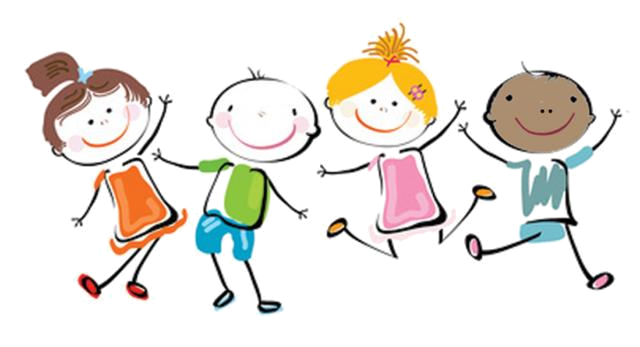 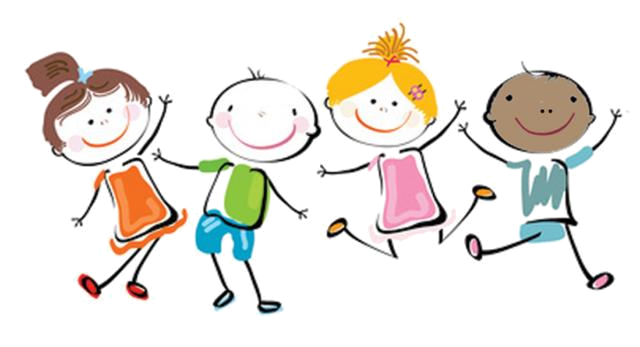 Dreptul la viață
(art.6)
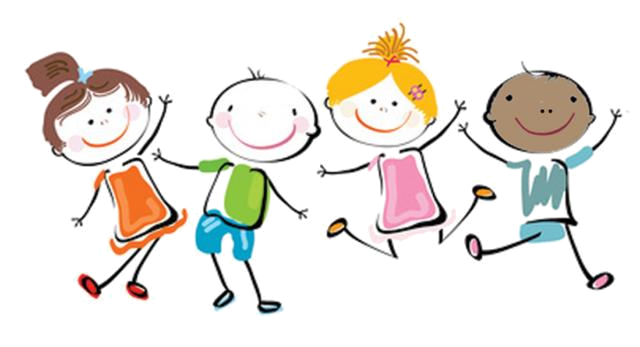 Dreptul la un nume și o naționalitate
(art.7)
Separarea de părinți
(art.9)
Reunificarea familiei
(art.10)
Munca copilului,
Protecție împotriva exploatării economice
(art.32)
PROTECȚIE
Dreptul la intimitate
(art.16)
Adopție
(art.21)
Copii refugiați
(art.22)
Protecție împotriva abuzului și neglijării
(art.19)
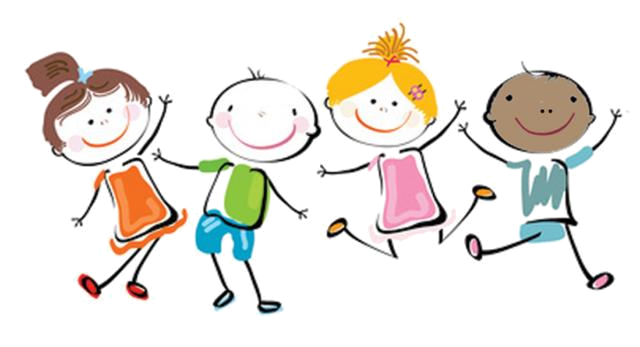 Dreptul la educație
(art.28,29)
DEZVOLTARE
Dreptul la timp liber, recreere și activități culturale
 (art.31)
Dreptul copiilor cu dizabilități
(art.23)
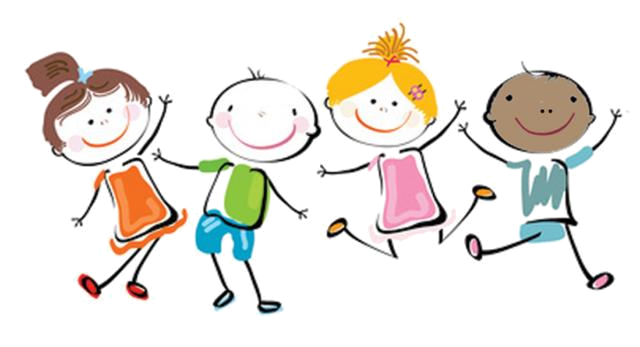 Dreptul la libertatea de gândire, conștiință și religie
(art.14,30)
Dreptul la libertatea de opinie și exprimare
(art.12,13)
PARTICIPARE
Libertatea de asociere
(art.15)
Acces la informații
(art.17)
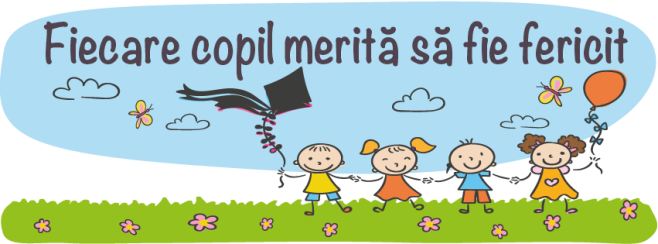 DREPTURI ȘI RESPONSABILITĂȚI
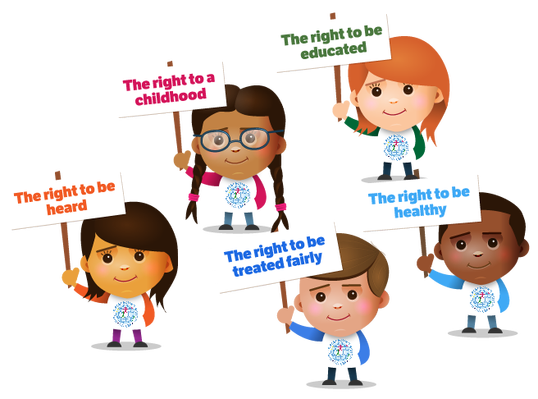 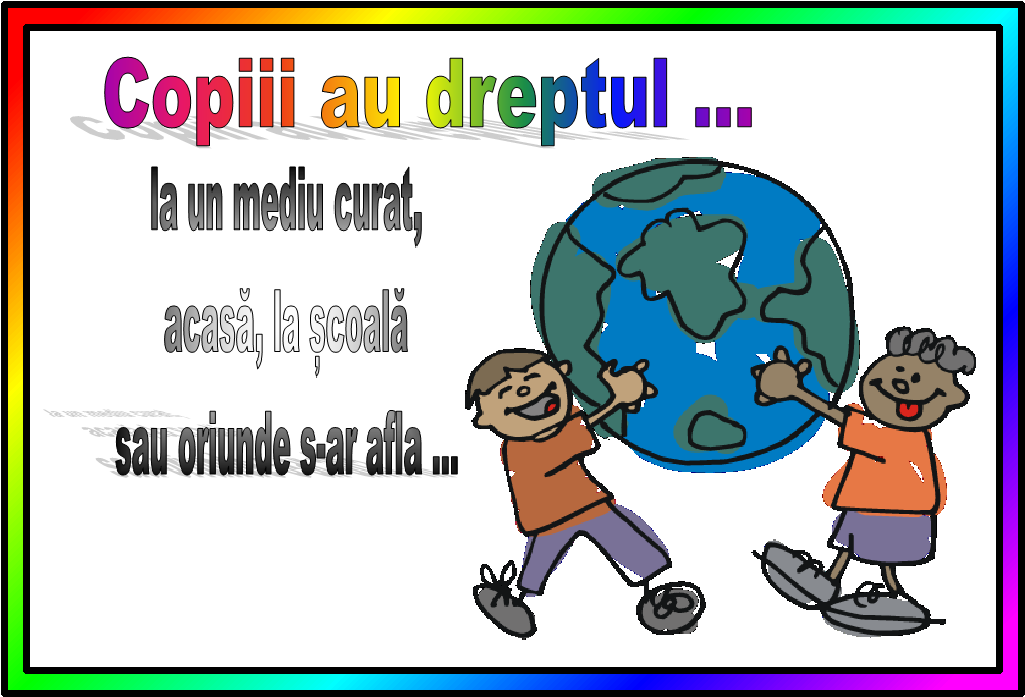 la un mediu curat, acasă, la școală sau oriunde  s-ar afla...
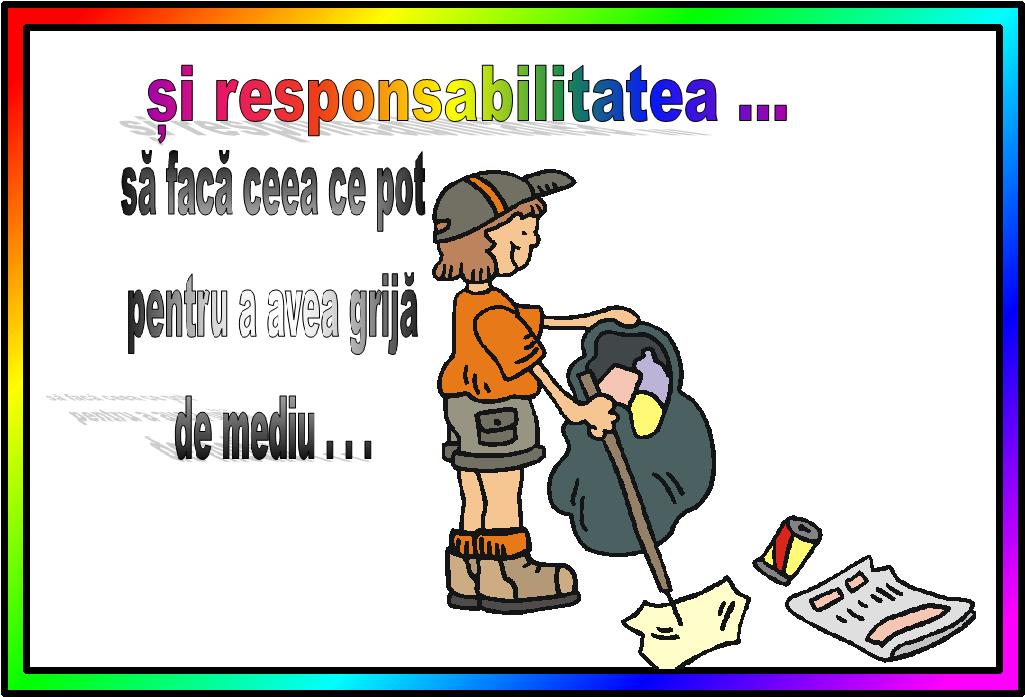 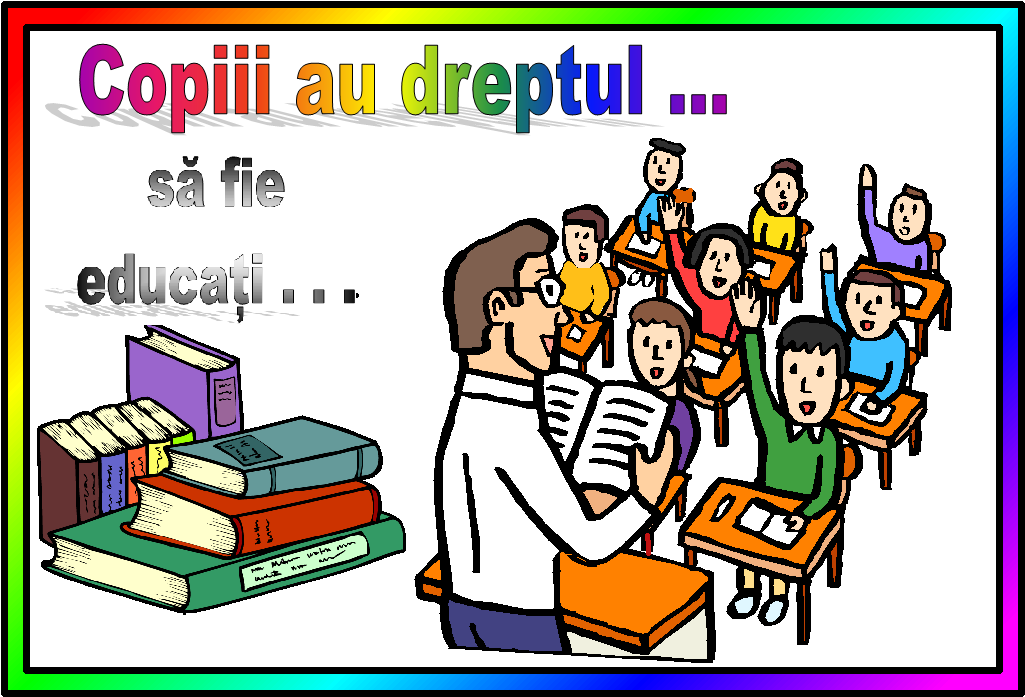 să fie educați...
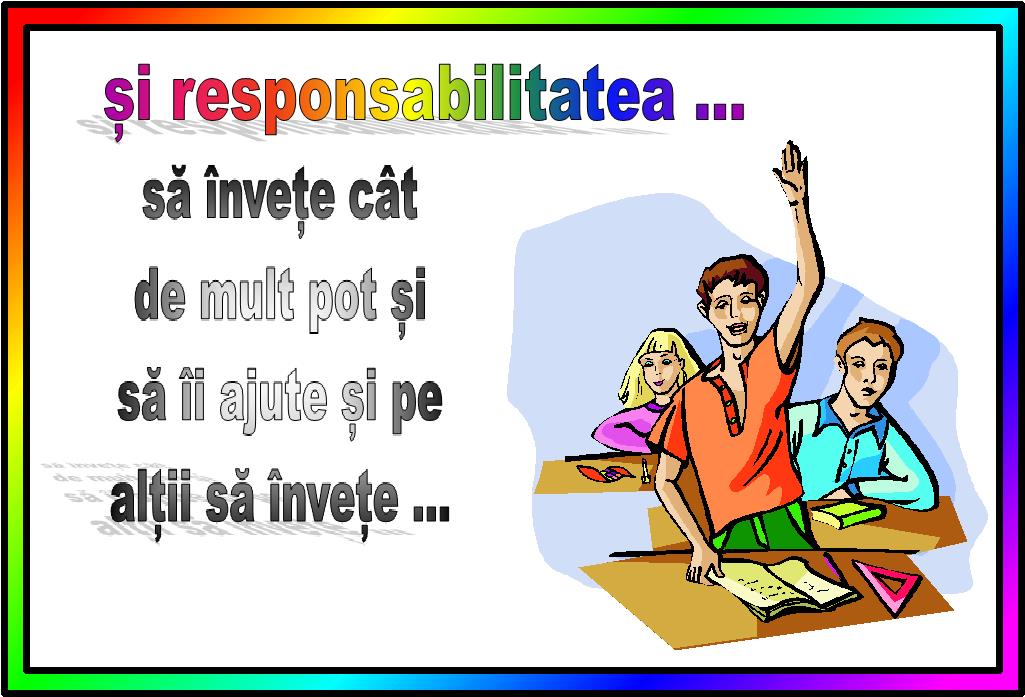 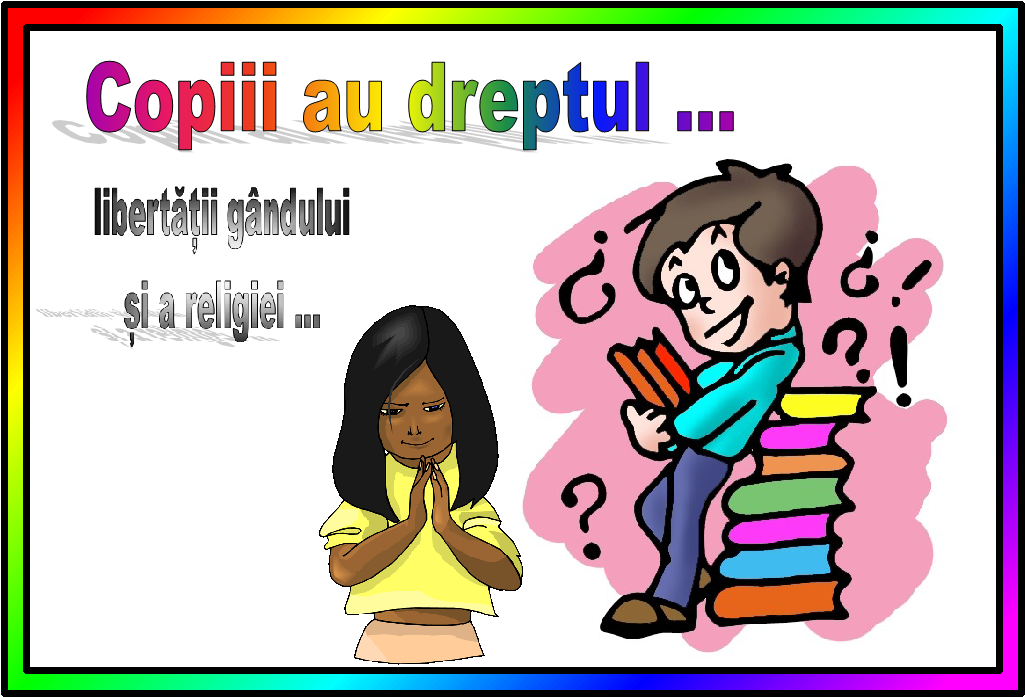 liberii gândiri și religiei...
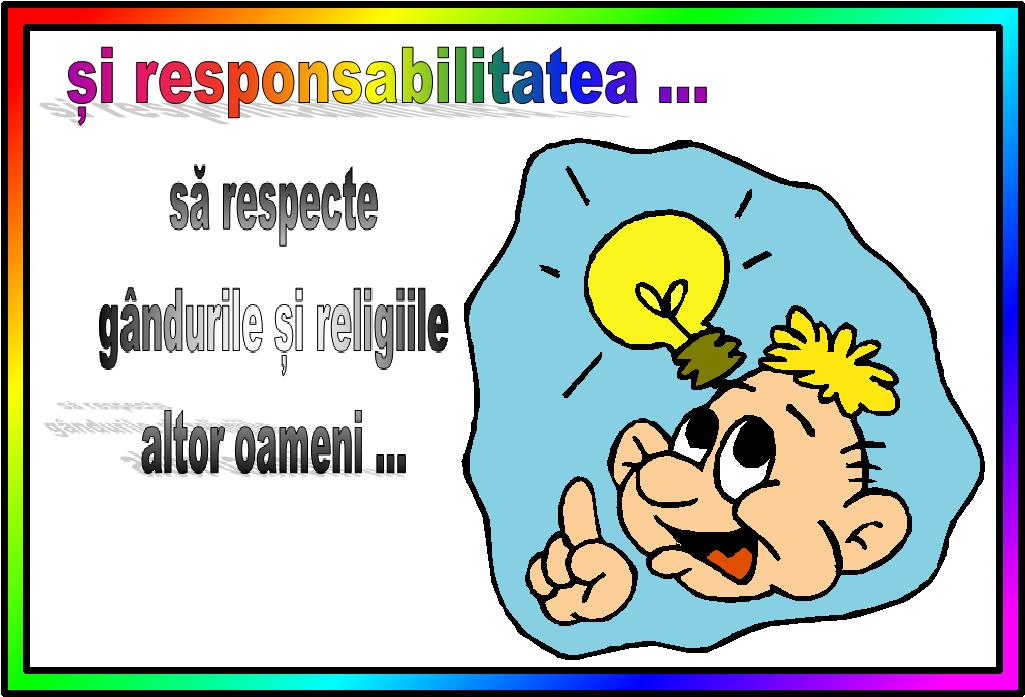 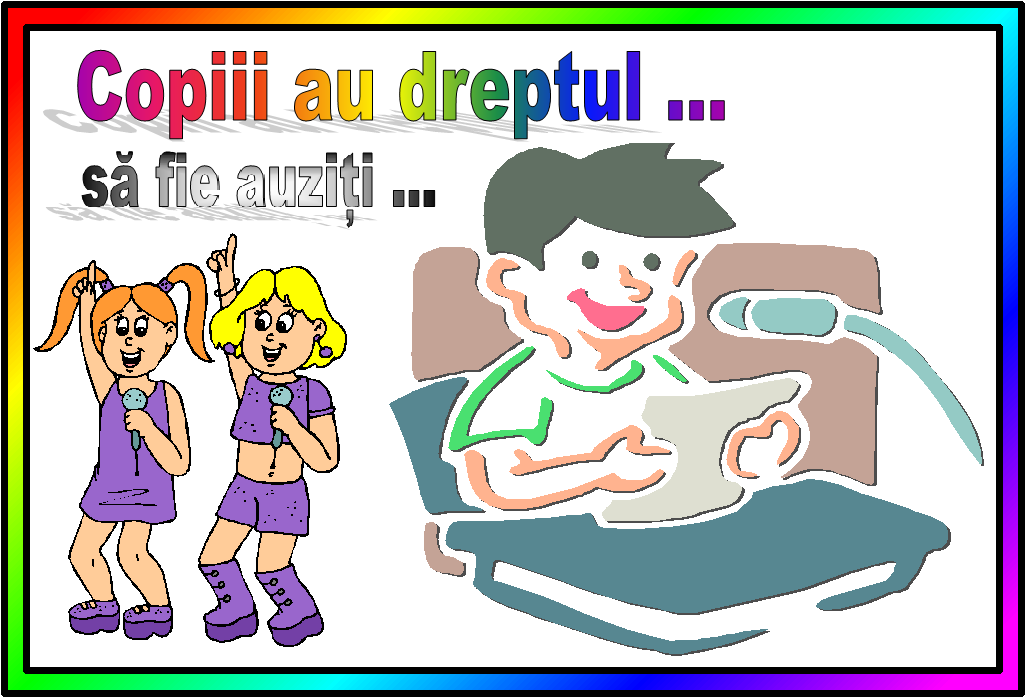 să fie auziți...
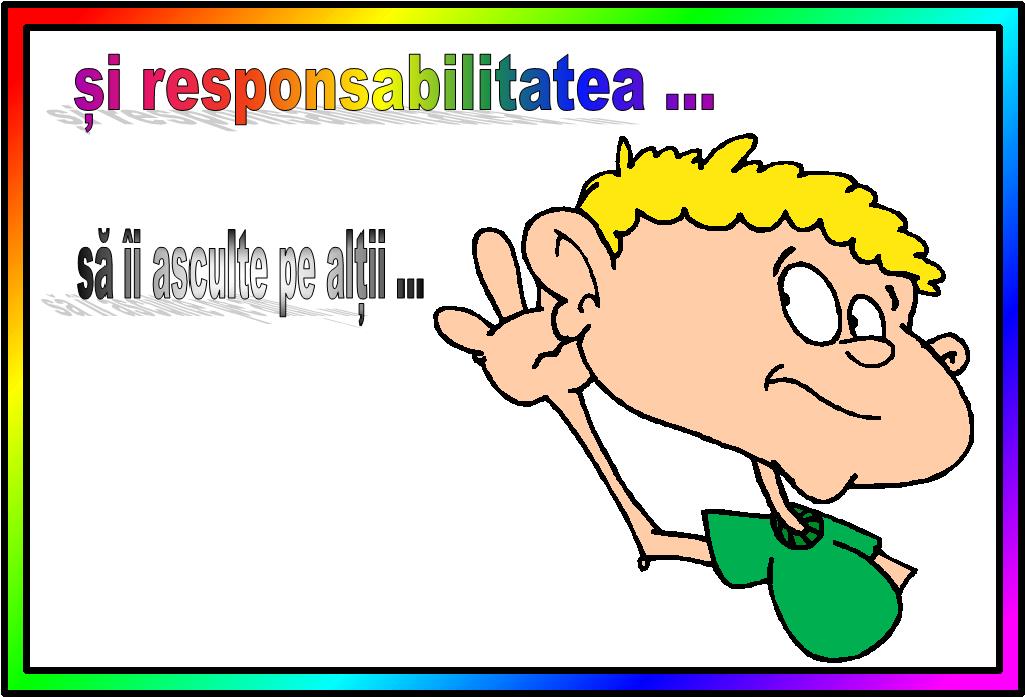 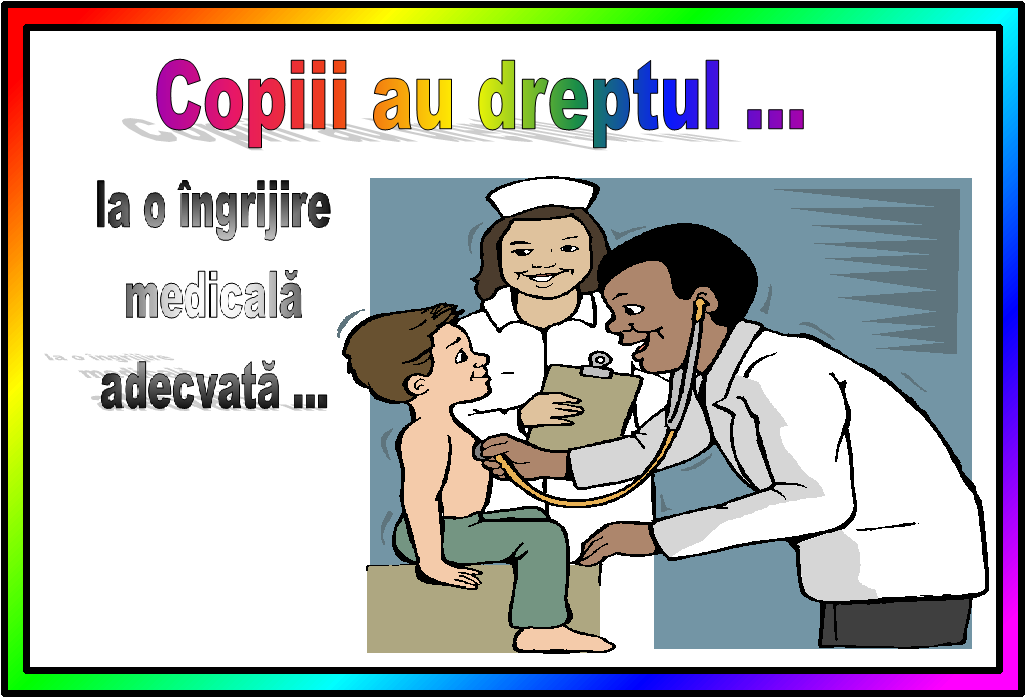 la o îngrijire medicală adecvată...
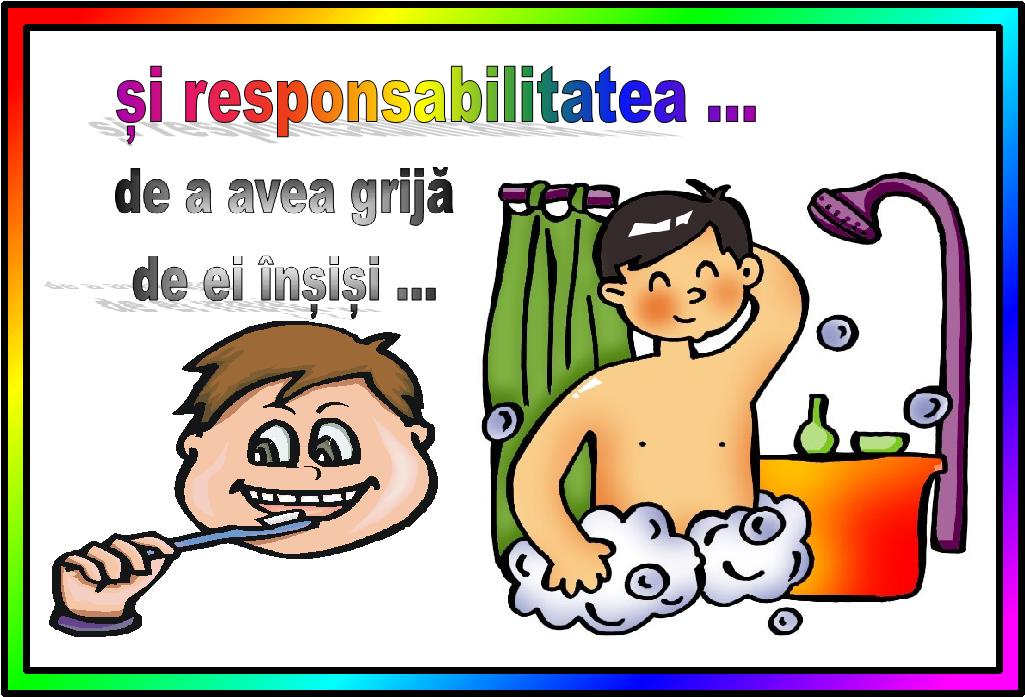 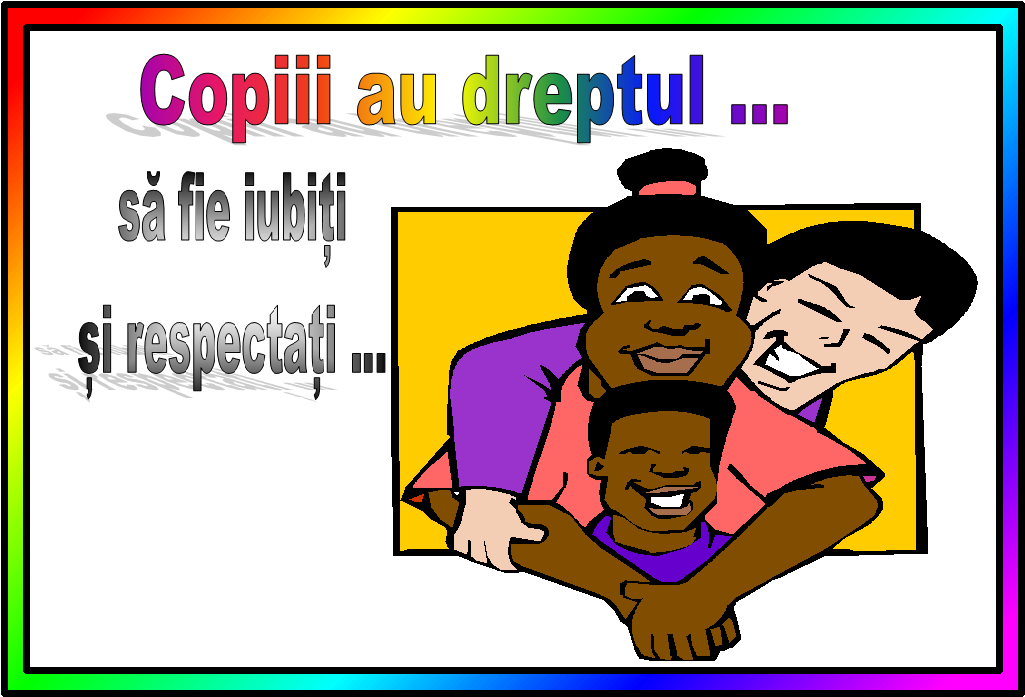 să fie iubiți și respectați...
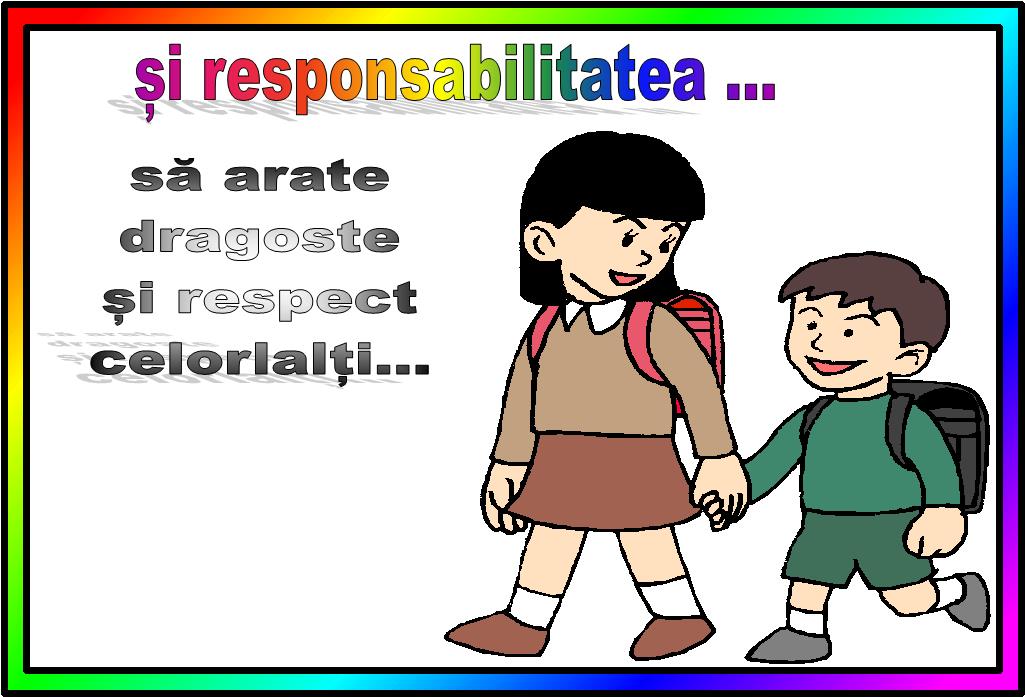 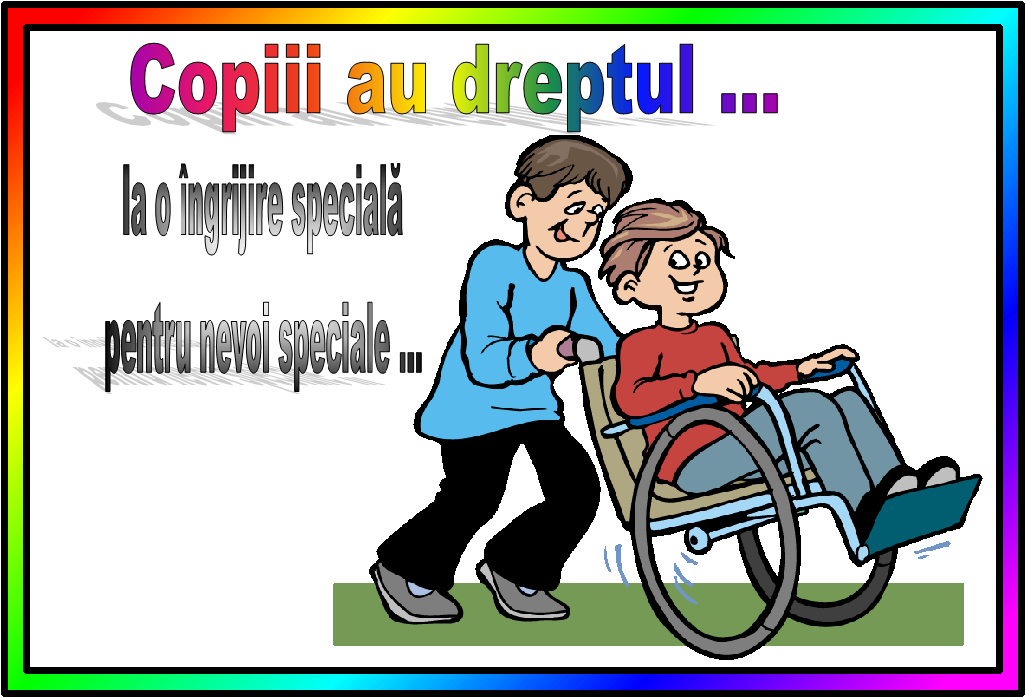 la o îngrijire specială pentru nevoi speciale...
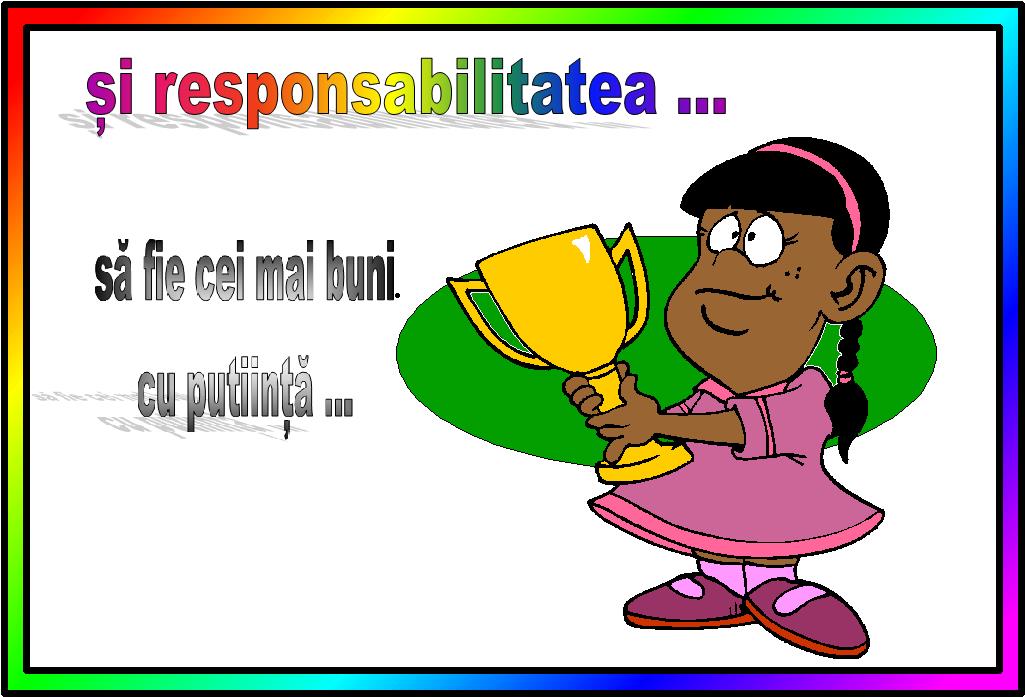 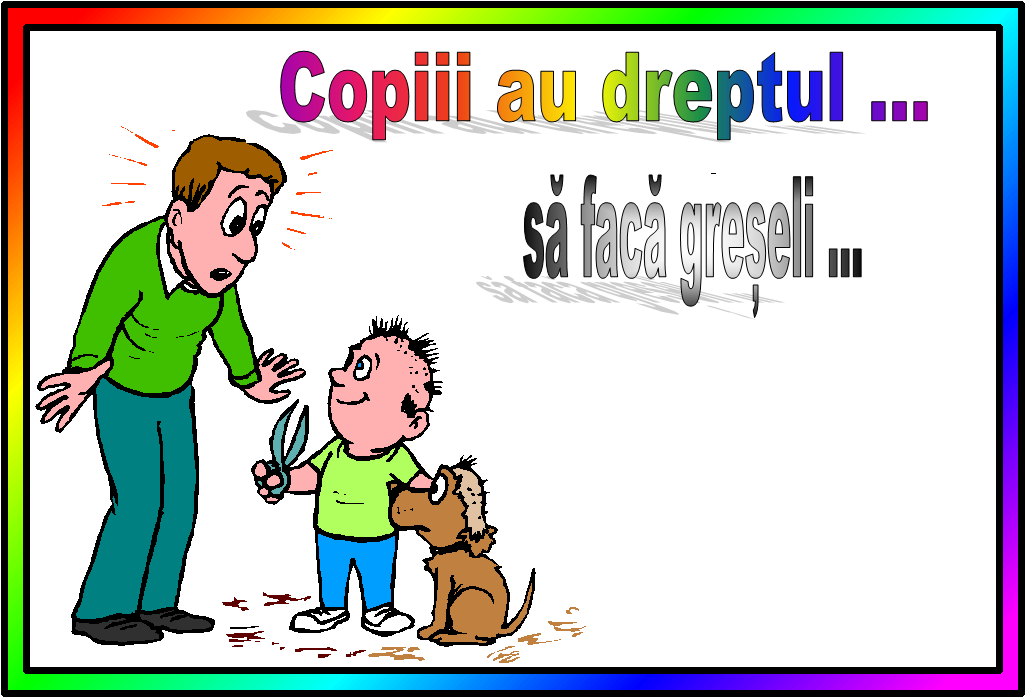 să facă greșeli...
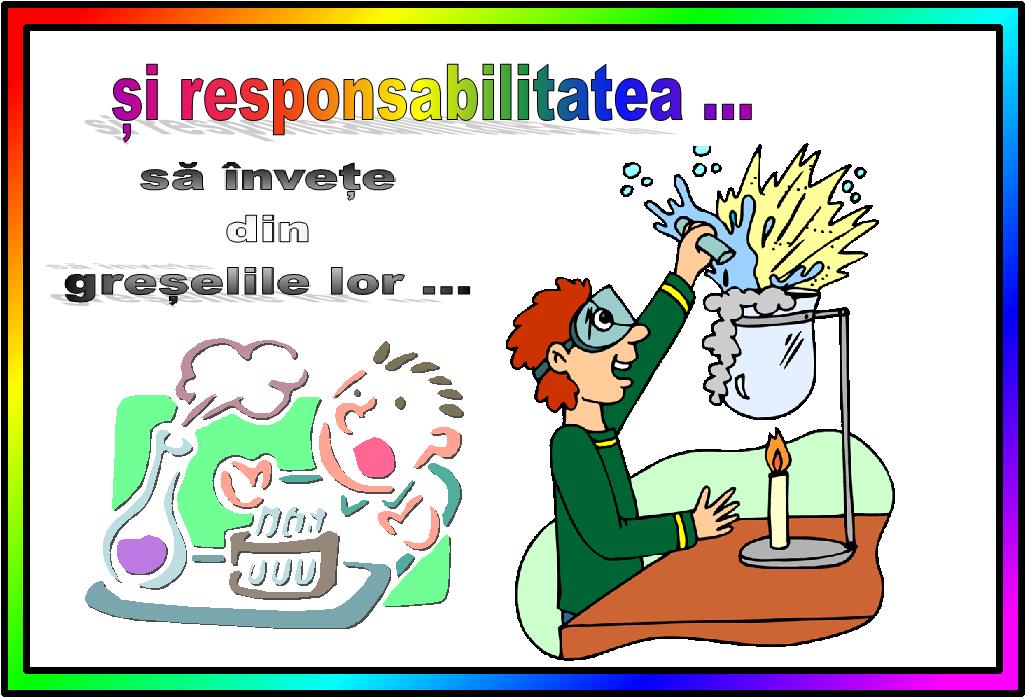 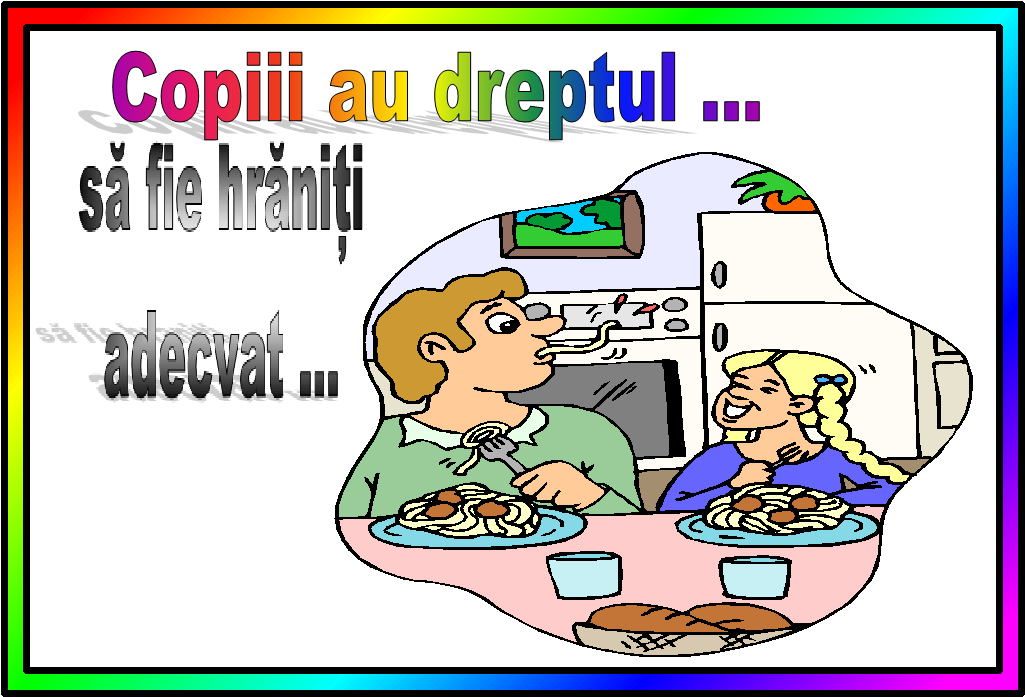 să fie hrăniți adecvat...
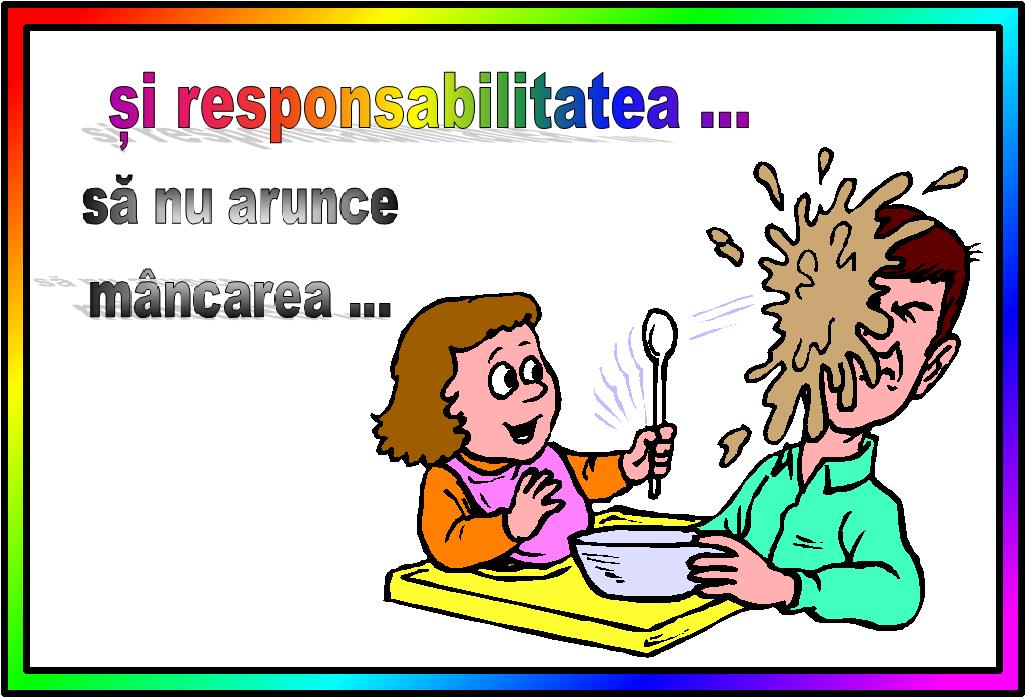 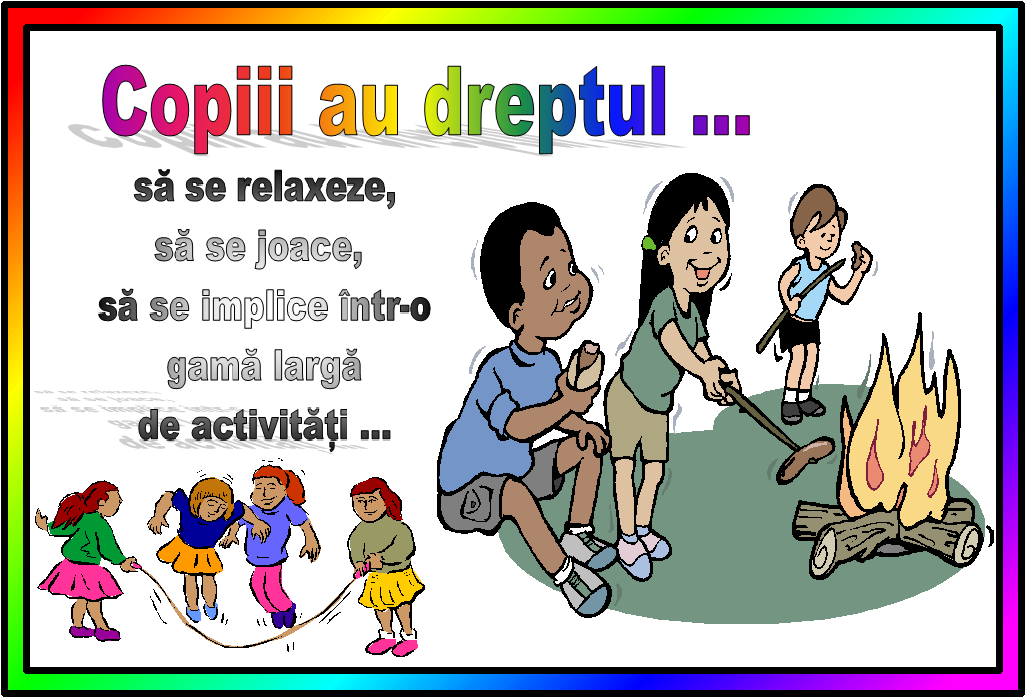 să se relaxeze, să se joace, să se implice într-o gamă largă de activități...
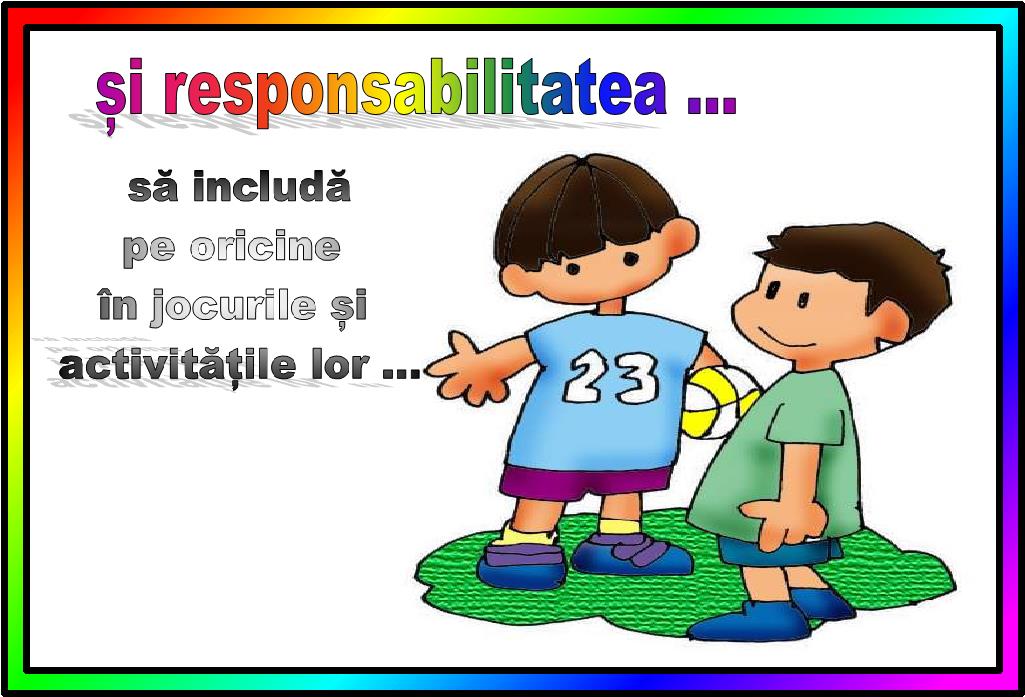 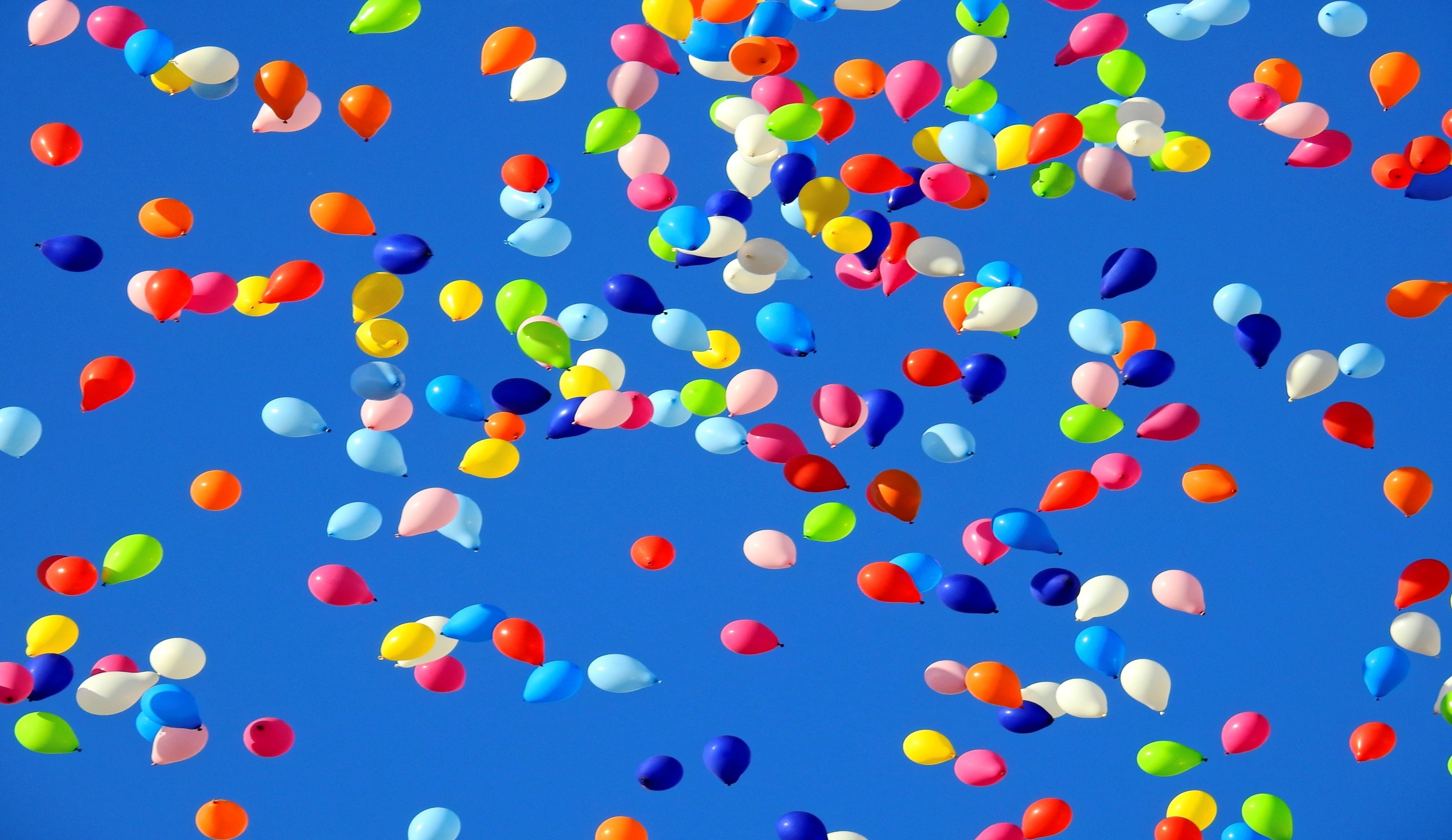